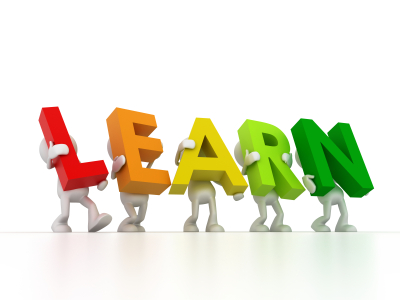 In this class……We all have different starting points.We can all learn from one another.We can all make progress.We will value our mistakes because we can learn from them.We will choose tasks that challenge us because this is how we develop our skills and understanding.We will keep trying even when we are finding a task difficult because this is how we make progress.
[Speaker Notes: Use this slide to have a class discussion about what it means to be a good learner in Maths. Explain that in Maths we celebrate and reward good learning not attainment.]
You all have the same Learning Journey but you may have different start points
A Learning Journey cannot tell you how good you are at Maths.

A Learning Journey shows you the different skills / Knowledge within a topic.

It helps you to identify what you can already do and what you need to do next to move your learning on. 

It helps you to choose your Learning Objective for each lesson.
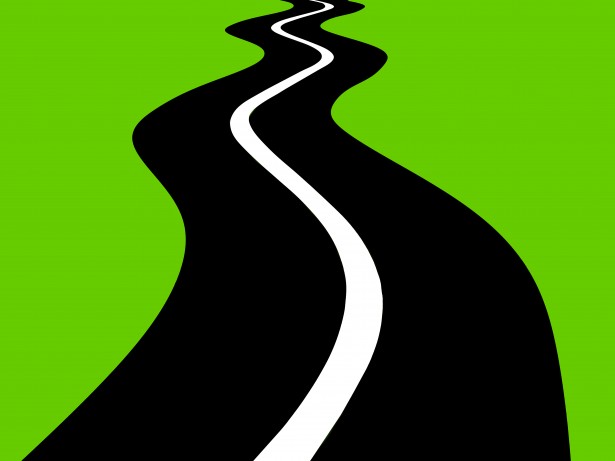 The Learning Journey  shows you the skills / knowledge that you will be developing over each unit of work.
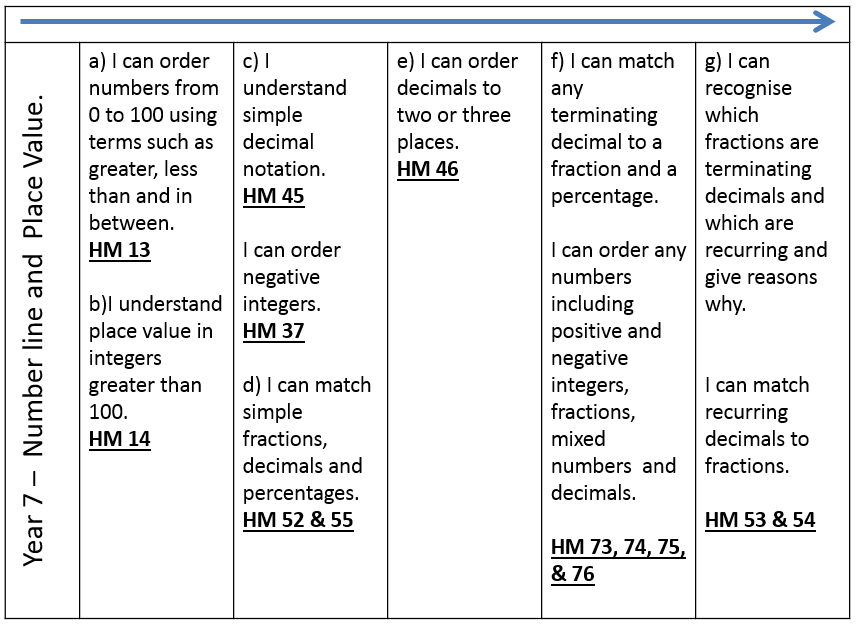 Each lesson you will refer to your Learning Journey  and decide what you can already do.It is your responsibility to make sure that each lesson you choose a task which will challenge you.
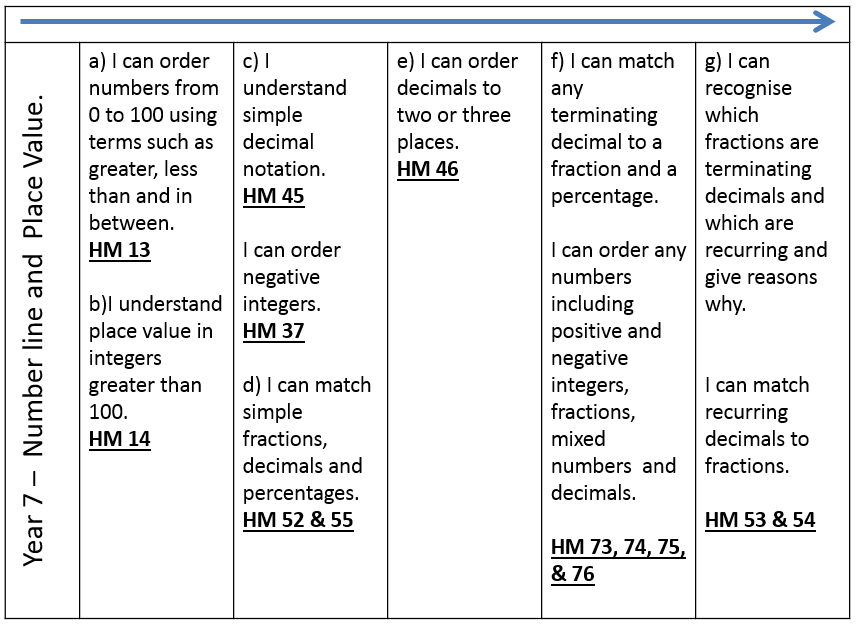 You are going to have a few minutes to have a go at answering some questions.

Do not worry if you can’t answer any questions yet.

This is not a test, it is a quick to check to find out what you already know and what you still need to learn. This will help guide you when you are selecting tasks.

Each unit of work we will compare your Learning Journey at the end of the unit with your Learning Journey at the start of the unit to see which new things you have learnt.
[Speaker Notes: Print this slide and the next slide two to a page and give to pupils to glue into their books. These should be printed to colour paper so that pupils can easily find them in their books. Pupils will refer to these in most lessons.]
[Speaker Notes: Print this slide and the previous slide two to a page and give to pupils to glue into their books. These should be printed to colour paper so that pupils can easily find them in their books. Pupils will refer to these in most lessons.]
Get ready for the answers….
Highlight any parts of the Learning Journey you answered completely correctly.

If you didn’t get an answer correct, don’t highlight anything.

It’s ok not to get anything correct yet, you will learn how to answer questions like  these things over the next few lessons.
(You must tell the teacher if this is your starting point.)
What happens next…
The highlighted statements show what you could already do before we had any lessons on this topic.

For all future lessons you will tick and date the new things that you learn so that you can see the progress that you are making.
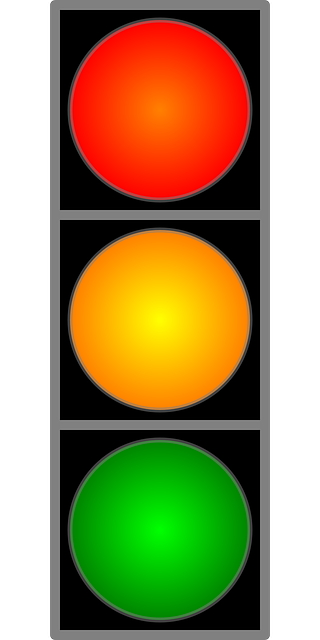 This means you are stuck.
You need to choose a strategy to un-stick yourself.
This means you are learning.
This is where you should find yourself most of the time
This means you understand so well that you could explain to someone else. You are ready for a new challenge.
[Speaker Notes: Use this slide to have a class discussion about what strategies pupils can use when they are in the red zone.]
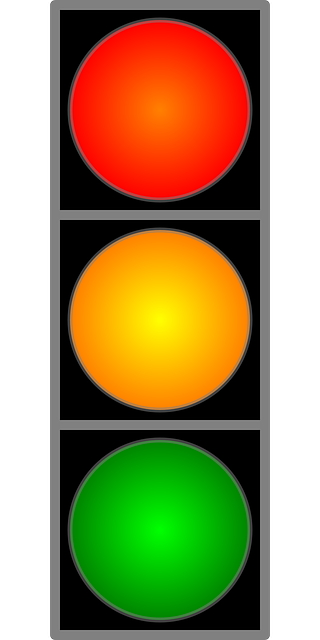 What strategies could I use?
[Speaker Notes: Collect suggestions from the class. Make sure that pupils are aware that they can ask for a clue card, ask for help from another pupil, the teacher or a support teacher, or they may need to change tasks.]
How do I know when I’ve moved to green?
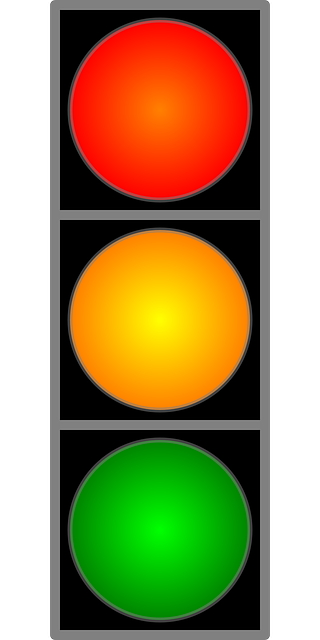 [Speaker Notes: Collect suggestions from the class. Make sure that pupils are aware that ‘being green’ isn’t simply about getting the right answers, its about understanding deeply enough to be able to explain to someone else.]
What should I do next?
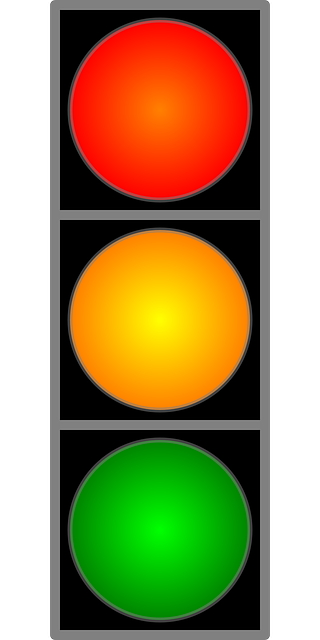 [Speaker Notes: Collect suggestions from the class. Make sure that pupils are aware that they shouldn’t spend too long in the green zone. They should choose a different task or ask the teacher for an extension task.]